РОССИЙСКАЯ ФЕДЕРАЦИЯ
Г. ИРКУТСК
ДЕПАРТАМЕНТ ОБРАЗОВАНИЯ
КОМИТЕТ ПО СОЦИАЛЬНОЙ ПОЛИТИКЕ И КУЛЬТУРЕ
Муниципальное бюджетное дошкольное образовательное учреждение
г. Иркутска детский сад №95
Консультация«Толерантность в детском саду»
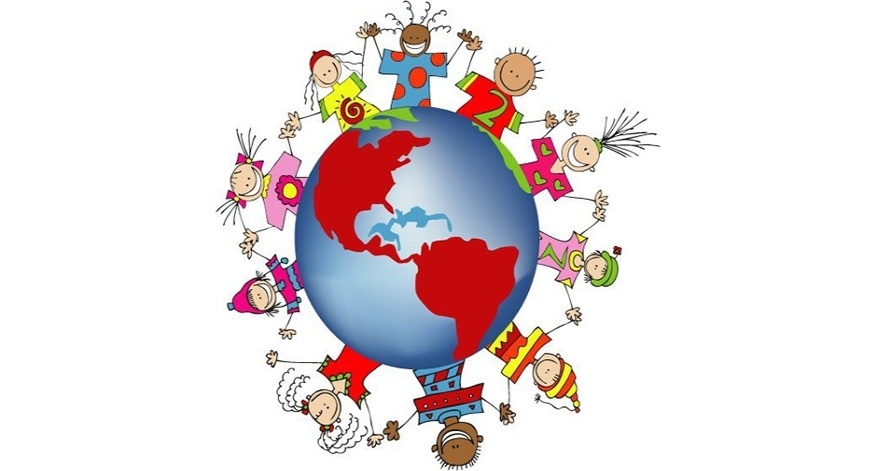 Подготовила 
Педагог-психолог
Белоусова Анна Андреевна
Предлагаю вспомнить, что такое толерантность.Толерантность от лат. tolerantia — «терпение, терпеливость, принятие»).
Социология понимает толерантность как терпимость к иному мировоззрению, образу жизни, поведению и обычаям. Толерантность – антоним безразличия. Она не означает принятие иного мировоззрения или образа жизни, она заключается в предоставлении другим права жить в соответствии с собственным мировоззрением.
Как же вписать это понятие в рамки детского сада? Ведь, по сути, оно такое «взрослое». Предлагаю сначала вам самим, уважаемые родители, подумать и высказать свои предположения.
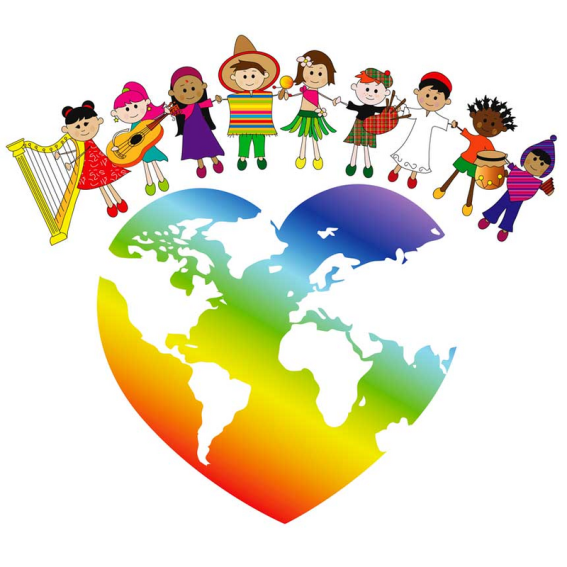 Прежде всего, в последние лет пять-десять в России появилось много
мигрантов из других содружественных стран. Они такие же люди, как и все россияне. Им тоже нужно воспитывать своих детей, определять их в детские сады. Вот вам первое и самое элементарное проявление толерантности в детском саду – принятие детей иной национальности и даже порой вероисповедания, а так же мирное общение с их родителями.
Но стоит и более глубоко взглянуть на понятие толерантности и ее проявление в детском учреждении. Ноябрь и декабрь ознаменованы двумя важными для некоторых людей Днями: 16 ноября – как раз день толерантности, а 3 декабря – международный день инвалида. Для нашего детского сада это тоже важные дни, так как в учреждении воспитываются наряду со здоровыми детьми и дети с ОВЗ, и дети-инвалиды.
В западной системе образования инклюзивный подход развиваетсянесколько десятилетий, в России данный принцип находится на этапестановления. Создание инклюзивных детских садов и школ гарантируетповышение доступности и качества образовательных услуг для всехкатегорий детей раннего и дошкольного возраста, а также их семей.Инклюзивное образование – это признание ценности различий всехдетей и их способности к обучению, которое ведётся тем способом, который наиболее подходит каждому ребёнку. Это гибкая, открытая, динамичная система, где учитываются потребности всех детей, не только с проблемами развития, но и разных этнических групп, пола, возраста, принадлежности к той или иной социальной группе. Образовательная система подстраивается под ребёнка, а не ребёнок под систему.
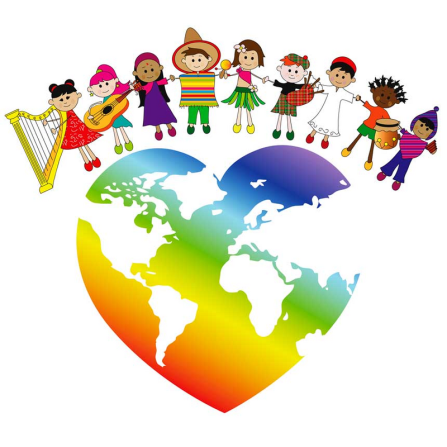 В учреждении все специалисты и воспитатели придерживаютсяследующих правил:• Все воспитанники равны в детском сообществе.• Все воспитанники имеют равные стартовые возможности и доступ кпроцессу обучения в течение дня.• У всех воспитанников должны быть равные возможности дляустановления и развития важных социальных связей.• Сотрудники, вовлеченные в процесс воспитания и образования,обучены стратегиям и процедурам, облегчающим процесс включения, т.е. социальную интеграцию воспитанников.• Программа и процесс воспитания и развития учитывает потребностикаждого дошкольника.• Семьи воспитанников являются участниками образовательногопроцесса.• Вовлеченные сотрудники настроены только позитивно и понимаютсвои обязанности.
Это более глубокое проявление толерантности в детском саду. Со стороны работников образования – принятие абсолютно всех детей и учет их индивидуальных  способностей и возможностей, со стороны родителей –уважительное и терпимое отношение к «особым детям» и воспитание в своих собственных детях этих качеств, так необходимых в нашем современном обществе.
Для того чтобы работа по воспитанию толерантности у дошкольников была плодотворной, в детском саду задействован большой спектр мероприятий и разных видов деятельности дошкольников:
 проведение праздников, и других массовых форм, с целью знакомства детей с культурой и традициями своего народа и народов мира;
 театрализованную деятельность дошкольников по сценариям, в основе которых сказки народов мира;
сюжетно-ролевые игры дошкольников, основной целью которых является освоение и практическое применение детьми способов толерантного взаимодействия;
 русские народные подвижные игры, такие как “Гори, гори ясно”, “Бояре” и другие;
проведение русских народных праздников, например таких как “Масленица, “Рождество” в соответствии с народным календарем
изучение народных праздников ближайших стран-соседей, скандинавских народных праздников; праздников народов Востока и мусульманских стран;
знакомство детей с традициями народов разных стран;
 с традициями празднования Нового Года, 1 мая, 1 апреля в разных странах;
 игры-занятия, созданных на материалах различных сказок, с целью решения проблем межличностного взаимодействия в сказочных ситуациях;
сочинение сказок и историй самими детьми; инсценировки сказок.
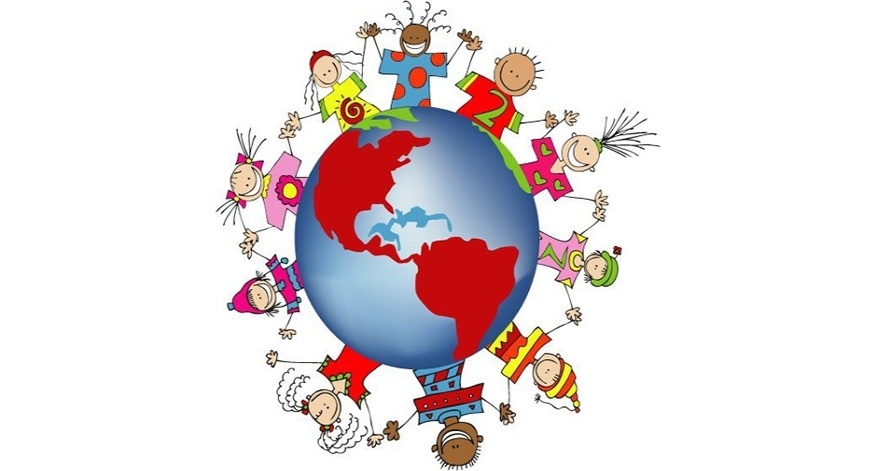 Одним из важных звеньев по воспитанию основ толерантности у дошкольников является взаимодействие педагогов и родителей детей. В основе взаимодействия педагогов и родителей лежат принципы взаимного доверия и уважения, взаимной поддержки и помощи, терпения и терпимости по отношению друг к другу. Родители являются первыми и основными воспитателями детей, и невозможно сформировать толерантность у ребенка, как и любое другое качество, если они не являются союзниками педагогов в решении этой проблемы
Чтобы воспитать ребенка толерантным, необходимо учитывать то, что дети – зеркало отношений и характеров родителей. Поэтому для начала необходимо самим относиться к своему ребенку толерантно. 
Вопрос успешного воспитания детей в семье – не в мере родительской строгости или доброты. Он гораздо сложнее, овладения системой воспитания в целом, толерантного подхода к процессу воспитания. 
Если вы терпеливы по отношению к маленьким детям, добры, объективны, если вам не трудно простить друг другу серьёзную обиду, если вы стараетесь понять поступок другого человека, не осуждая его, то вы стоите на правильном пути к толерантности, что позволит вам быстро и легко разрешать все конфликты.
Если говорить о современном мире, то можно сказать, что он страшный, жестокий, разобщенный. В нашем мире страшно жить: страшно потерять сознание на улице, страшно идти вечером домой, страшно открывать дверь незнакомцу, страшно лететь на самолете. Но еще страшнее от мысли, что и наши дети, и наши внуки всю свою жизнь будут испытывать чувство недоверия и нетерпимости по отношению к окружающим. Поэтому толерантность нужно воспитывать!!!
Отсюда – ряд правил воспитания:
1. Учитесь слушать и слышать своего ребенка.
2. Постарайтесь сделать так, чтобы только вы снимали его эмоциональное напряжение.
3. Не запрещайте детям выражать отрицательные эмоции.
4. Умейте принять и любить его таким, каков он есть.
5. Повиновение, послушание и исполнительность будут там, где они предъявляются разумно.
В этом случае у ребёнка будут развиваться черты толерантной личности:
терпение,
умение владеть собой,
 доверие,
чуткость,
способность к сопереживанию,
снисходительность,
расположение к другим,
чувство юмора,
терпимость к различиям,
доброжелательность,
гуманизм,
любознательность,
умение слушать,
несклонность осуждать других,
альтруизм.
Не наказывайте детей, не сравнивайте, не выставляйте на позор, не укоряйте, не надзирайте за ними, не оскорбляйте. Хвалите от души, договаривайтесь, находите общее мнение, прощайте искренне. Каждый ребенок неповторим и тем прекрасен. Только неповторимость поможет ребенку выбрать свой жизненный путь и пройти именно его.